Тема классного часа: «Правила дорожного движения – знай и соблюдай»
Отгадайте загадки:
Не живая, а ведет,Неподвижна, а идет.
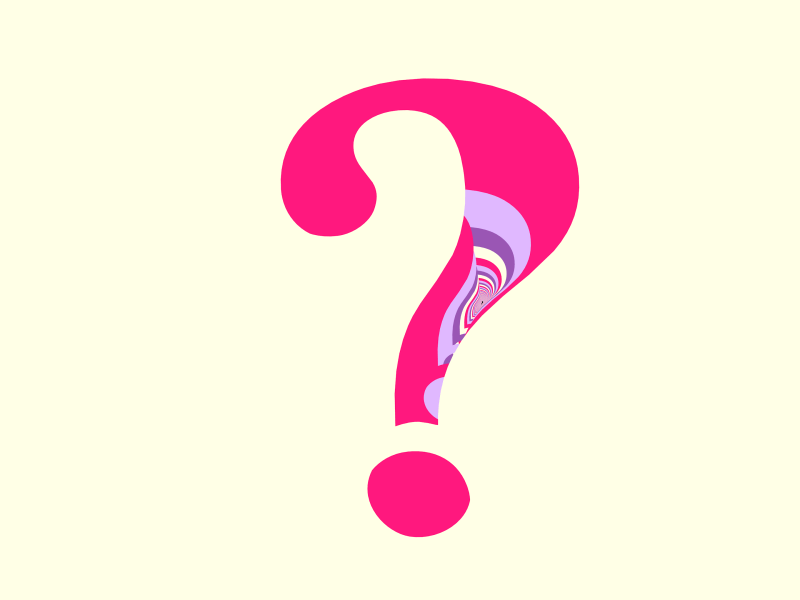 Не живая, а ведет,Неподвижна, а идет.
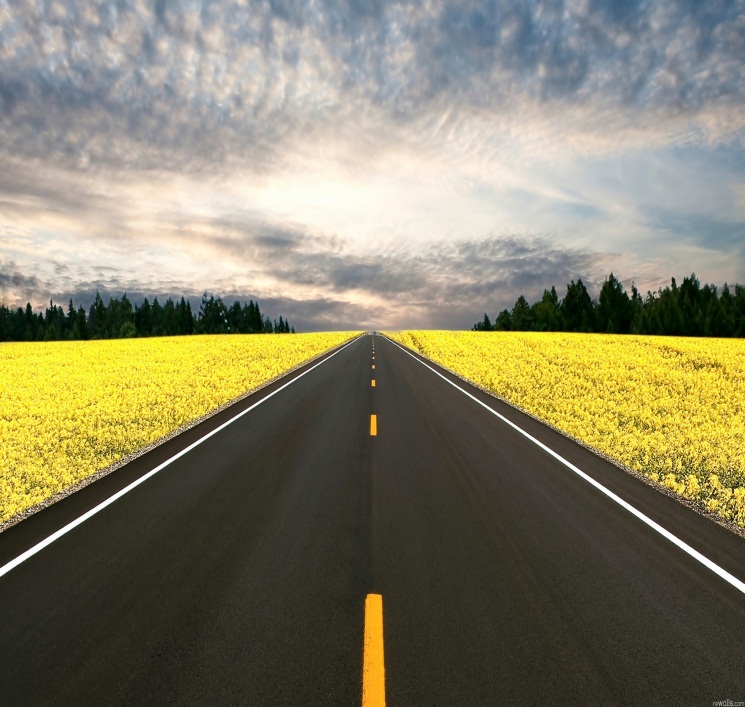 В два ряда дома стоятДевять, двадцать, сто подряд.И квадратными глазамиДруг на друга глядят.
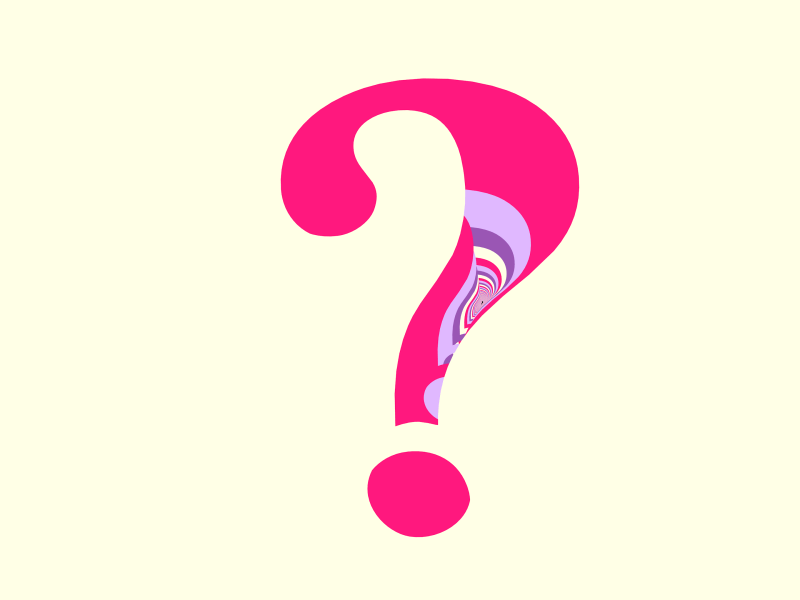 В два ряда дома стоятДевять, двадцать, сто подряд.И квадратными глазамиДруг на друга глядят.
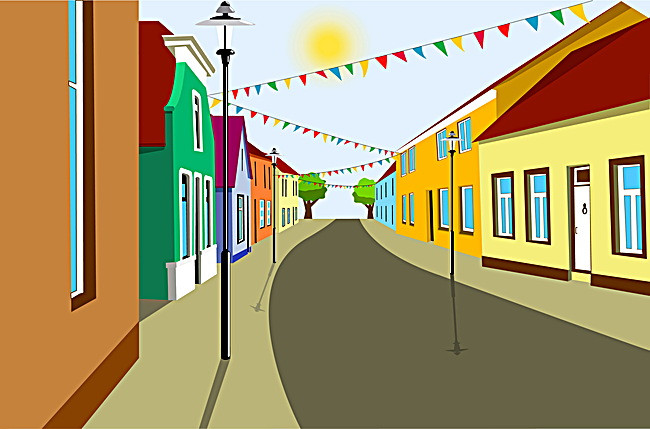 Как зовутся те дорожки,По которым ходят ножки.Различать учись их точно,Не лети, как на пожар.Пешеходный дорожки – Это только … ?
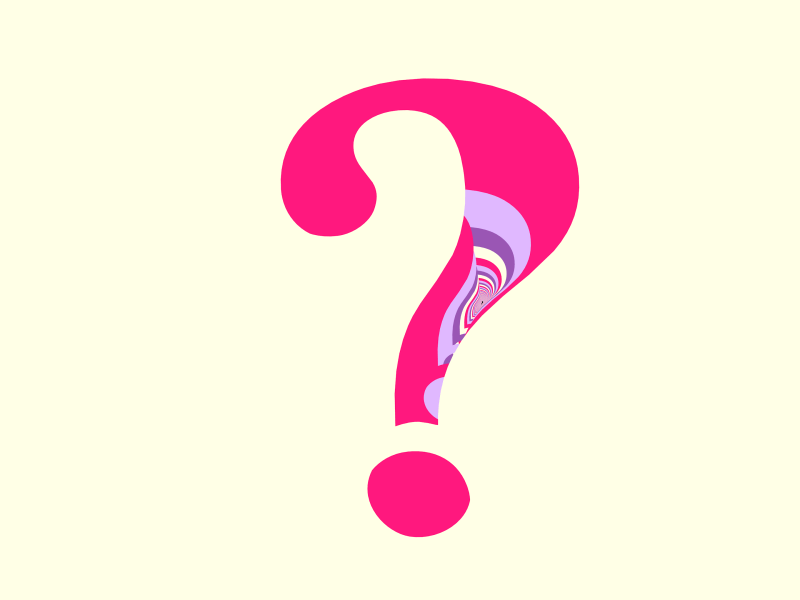 Как зовутся те дорожки,По которым ходят ножки.Различать учись их точно,Не лети, как на пожар.Пешеходный дорожки – Это только … ?
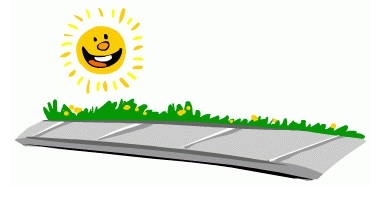 Три разноцветных круга
Мигают друг за другом.
Светятся, моргают –
Людям помогают.
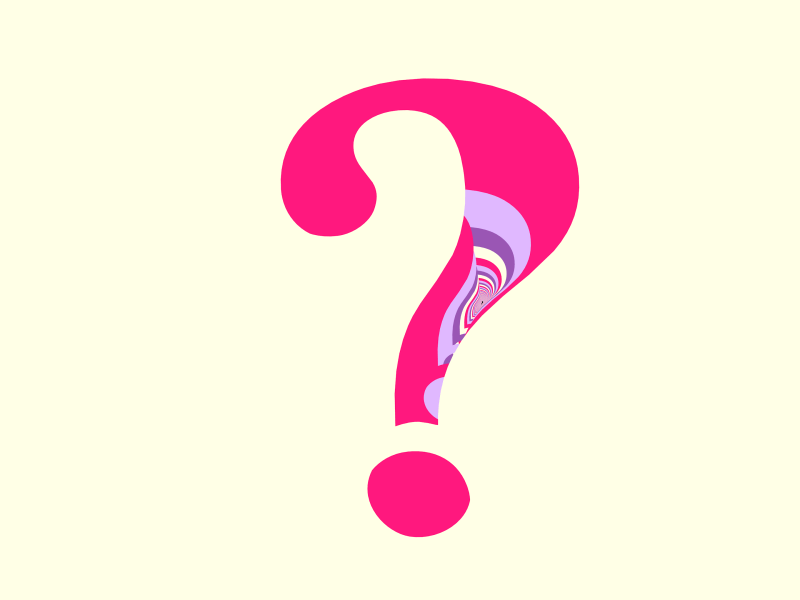 Три разноцветных круга
Мигают друг за другом.
Светятся, моргают –
Людям помогают.
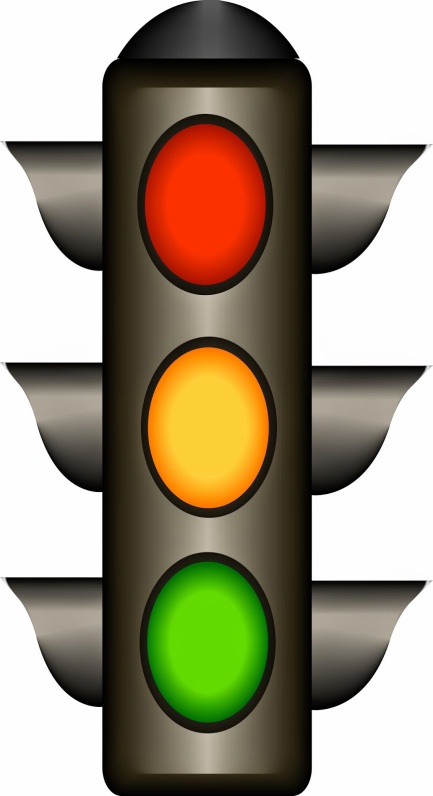 Этот конь не ест овса,
Вместо ног — два колеса.
Сядь верхом и мчись на нём,
Только лучше правь рулём.
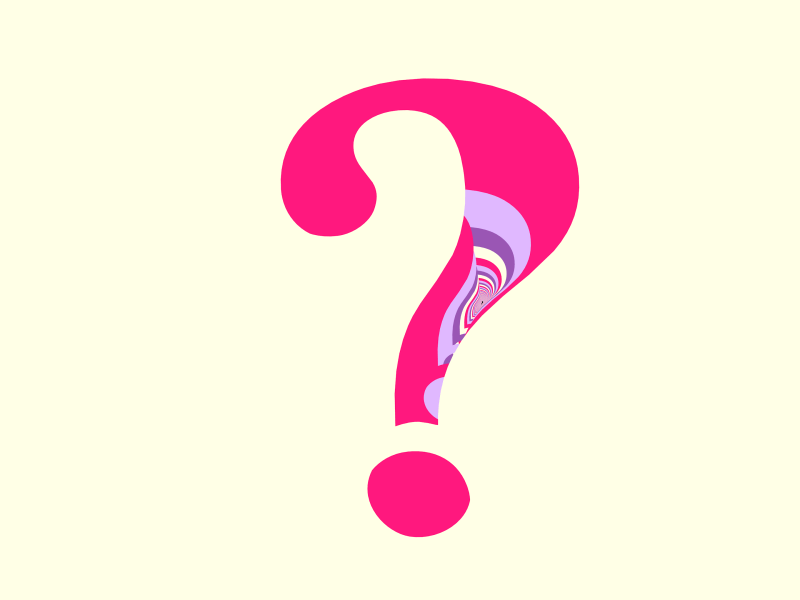 Этот конь не ест овса,
Вместо ног — два колеса.
Сядь верхом и мчись на нём,
Только лучше правь рулём.
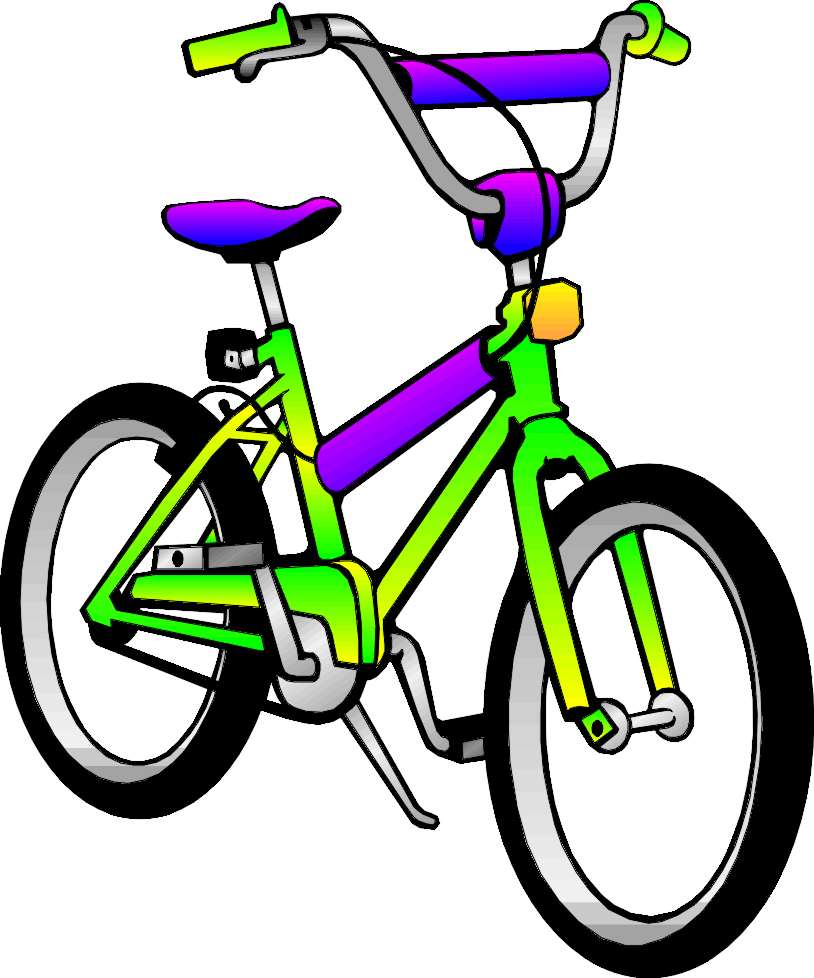 Дом по улице идёт, на работу всех везёт,Не на курьих тонких ножках,А в резиновых сапожках.
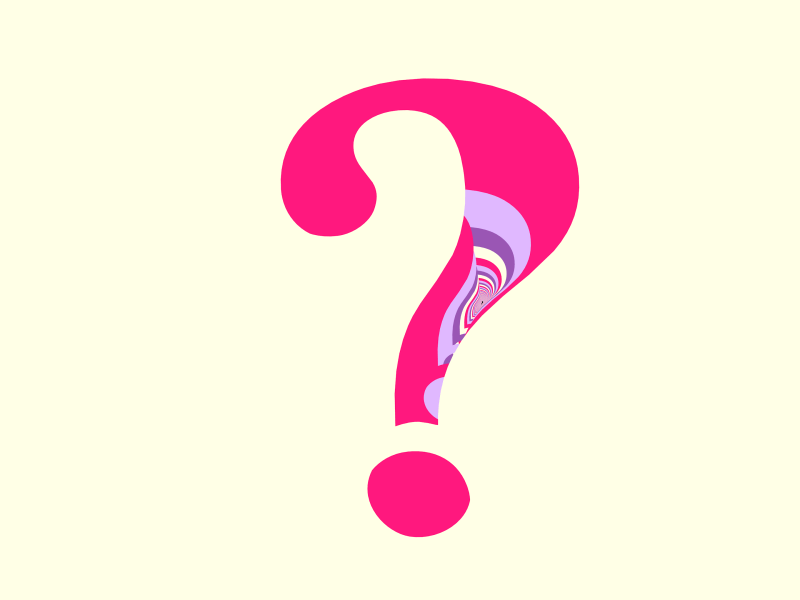 Дом по улице идёт, на работу всех везёт,Не на курьих тонких ножках,А в резиновых сапожках.
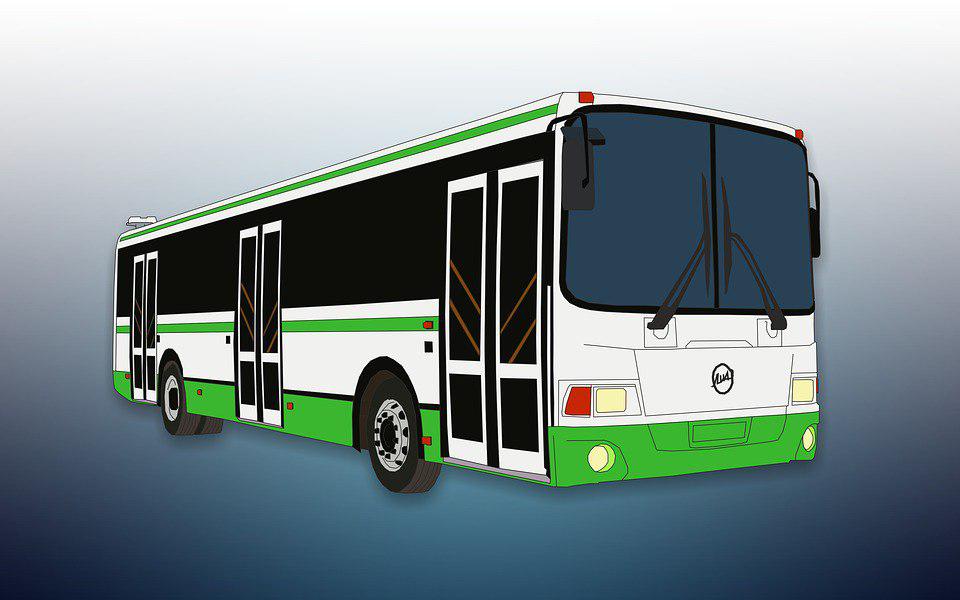 Не летает, но жужжит,
Жук по улице бежит.
И горят в глазах жука,
Два блестящих огонька.
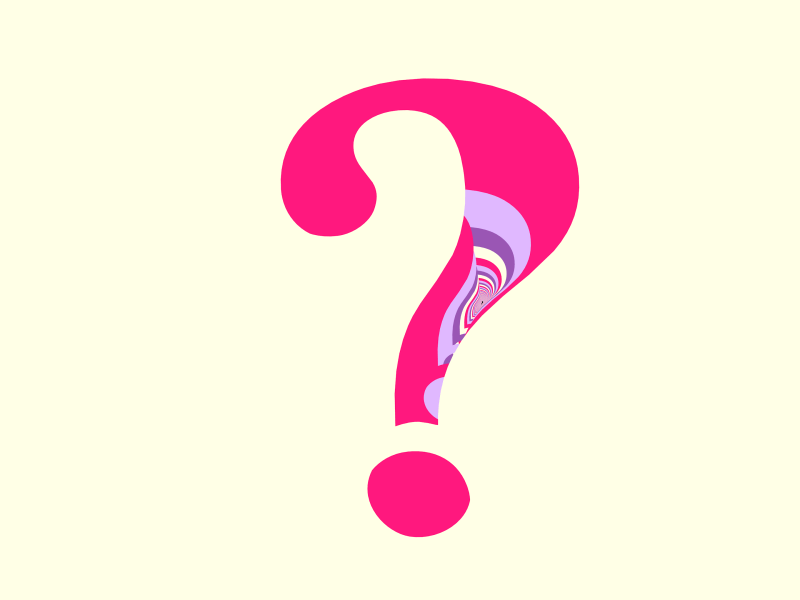 Не летает, но жужжит,
Жук по улице бежит.
И горят в глазах жука,
Два блестящих огонька.
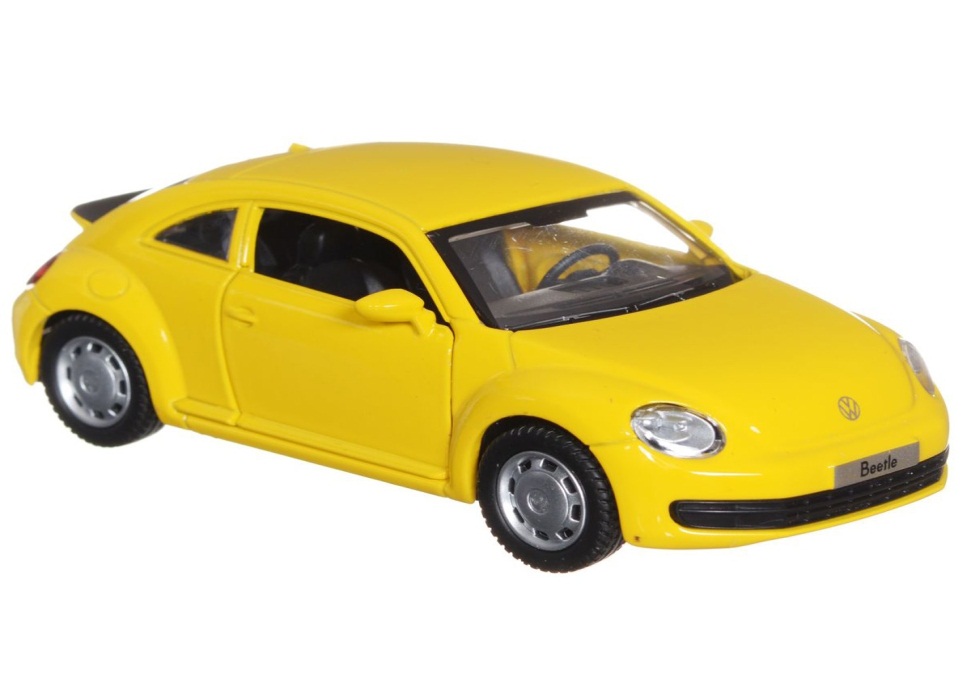 Чем отличаются светофор транспортный от пешеходного?
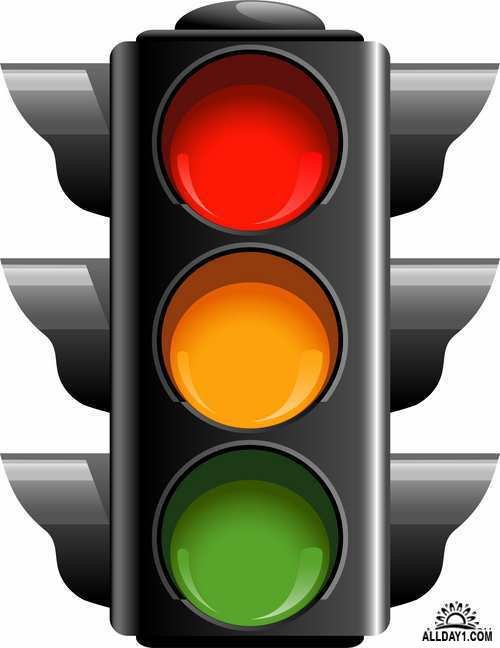 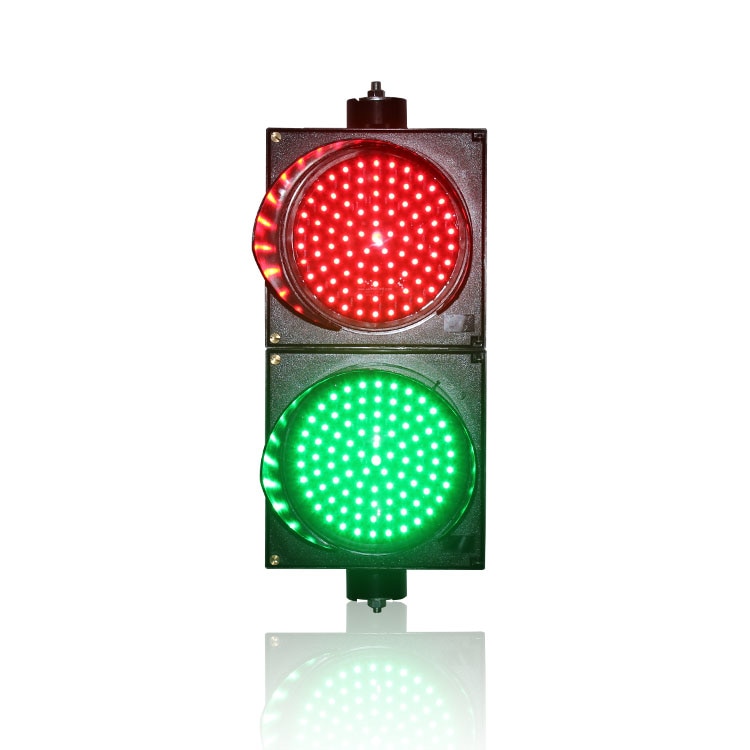 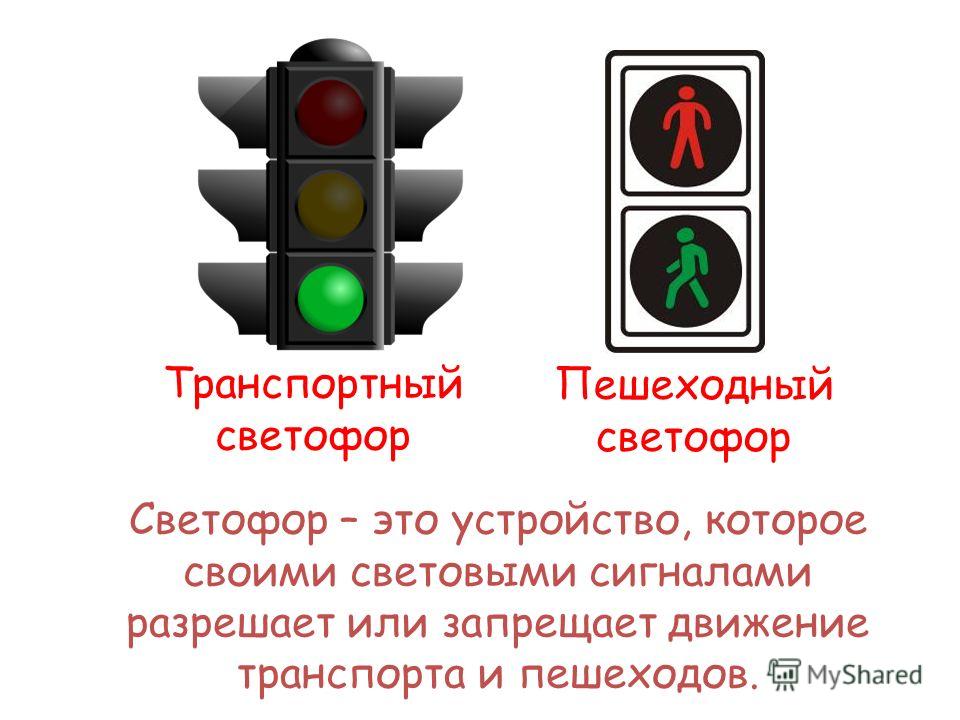 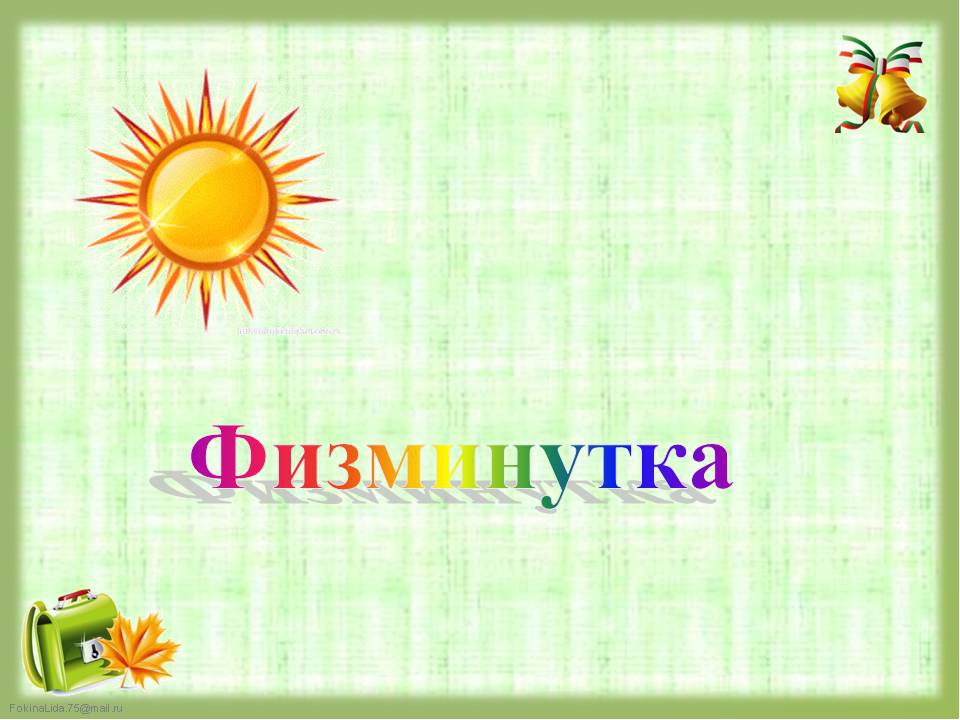 «Мы - шоферы»
Качу, лечу
Во весь опор
Я сам-шофер
И сам – мотор
Нажимаю на педаль
И машина мчится в даль.
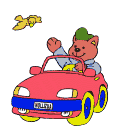 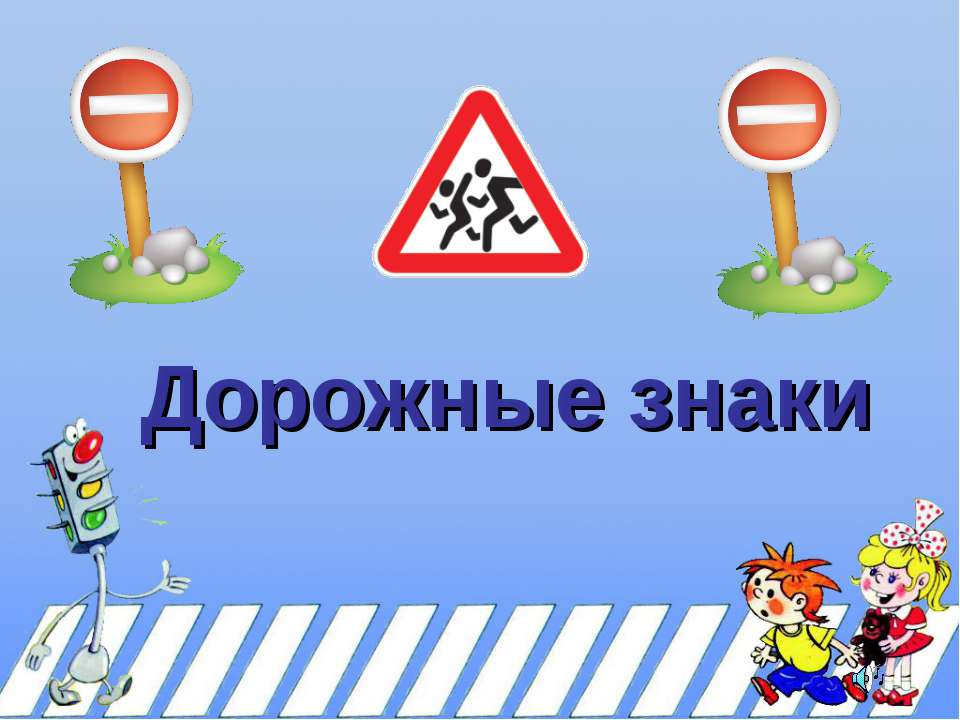 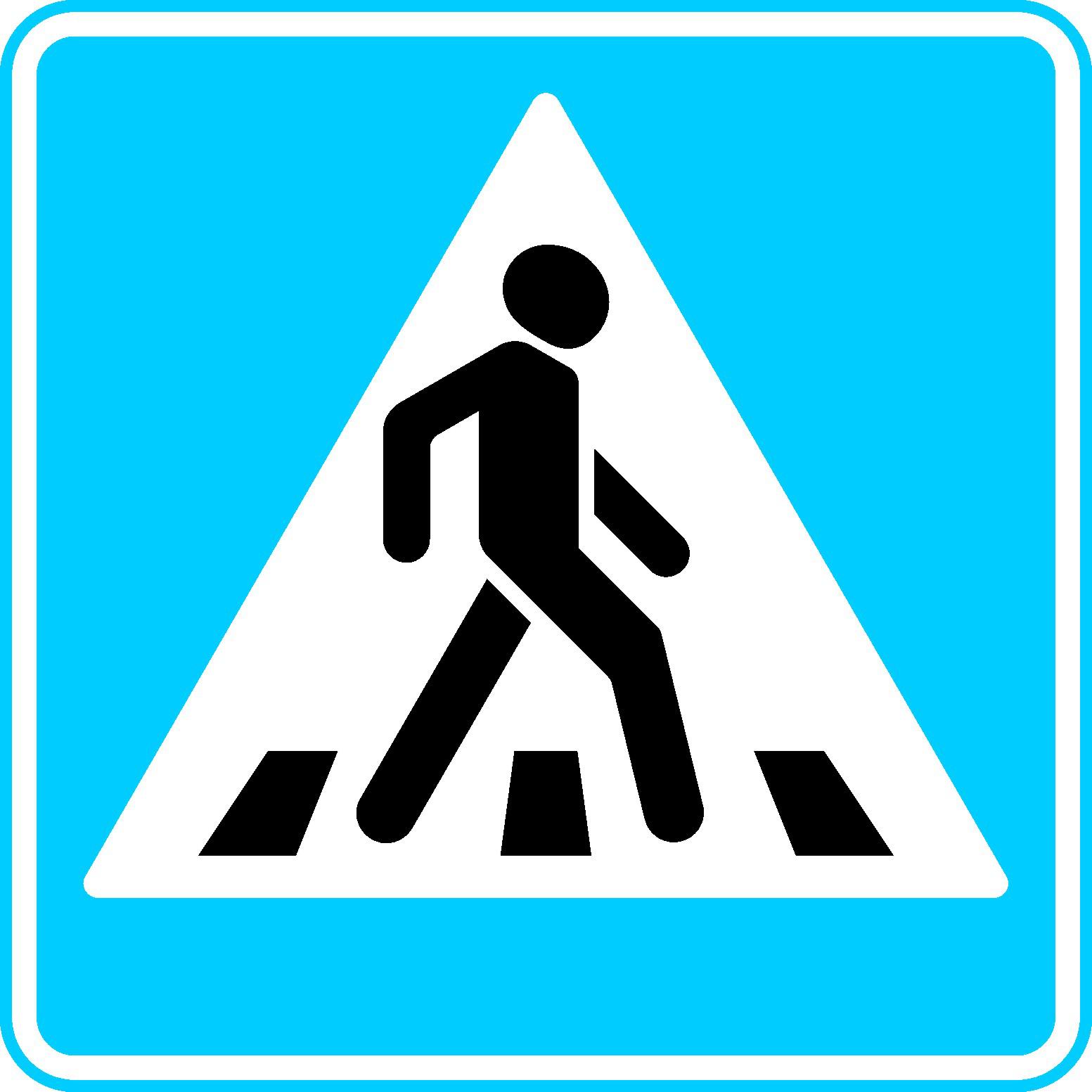 Пешеходный переход
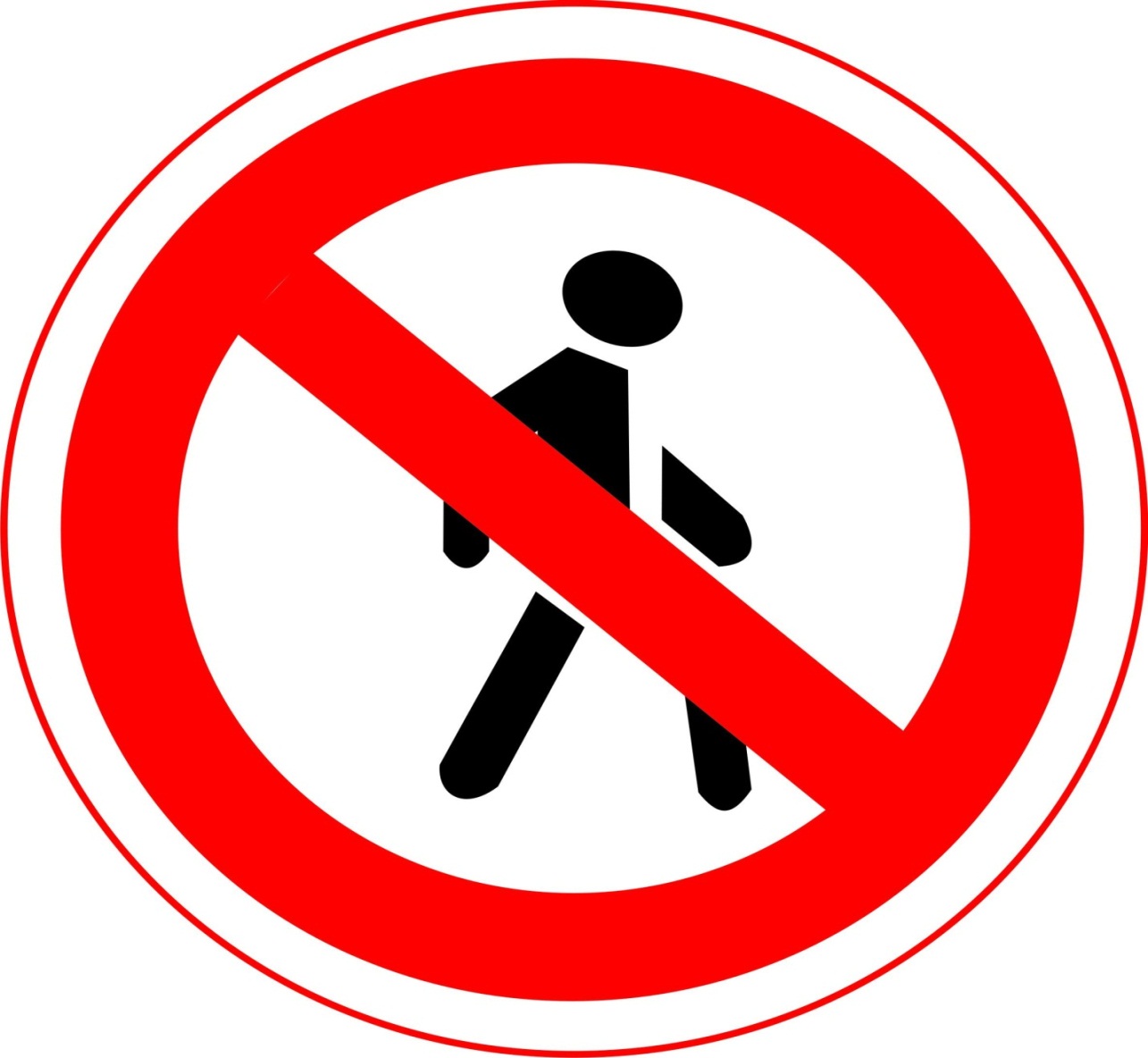 Движение пешеходов запрещено
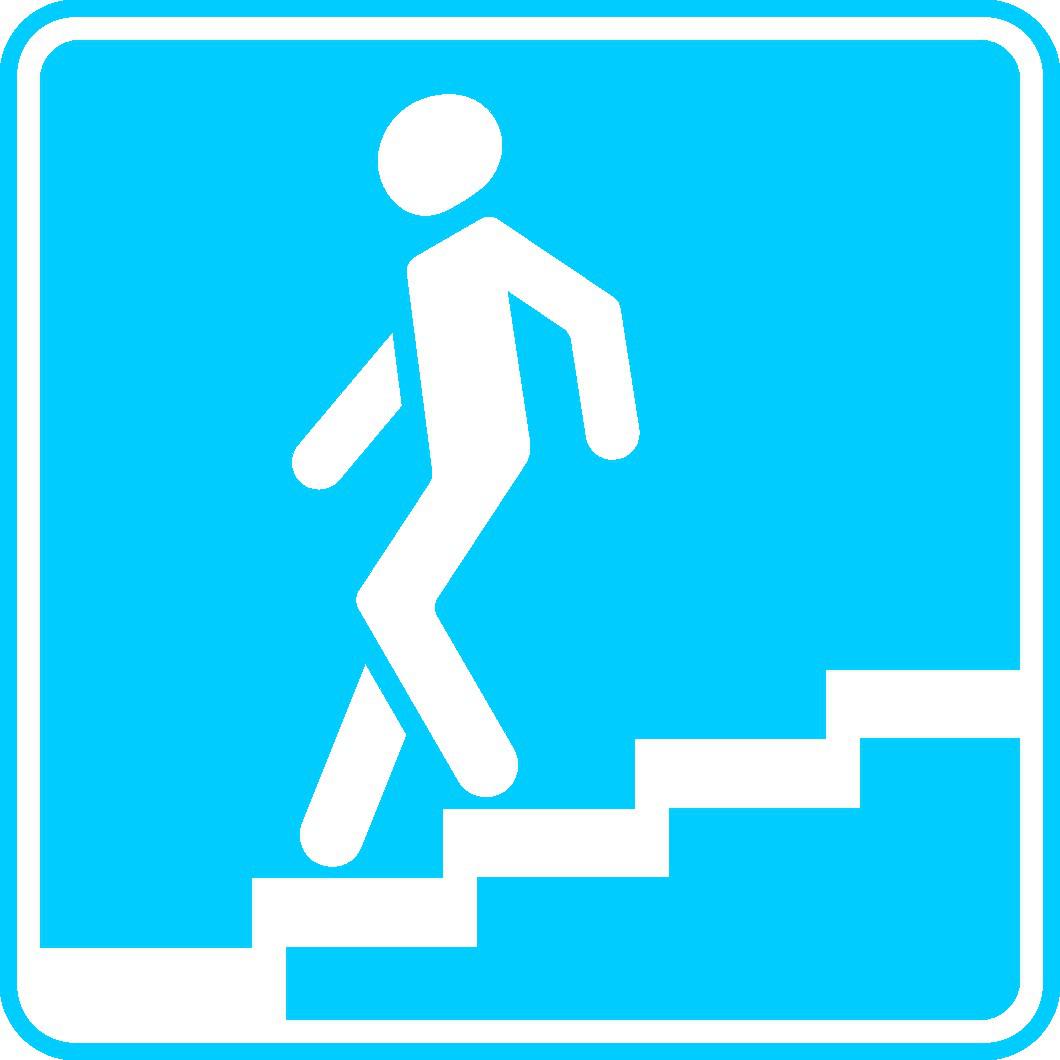 Подземный переход
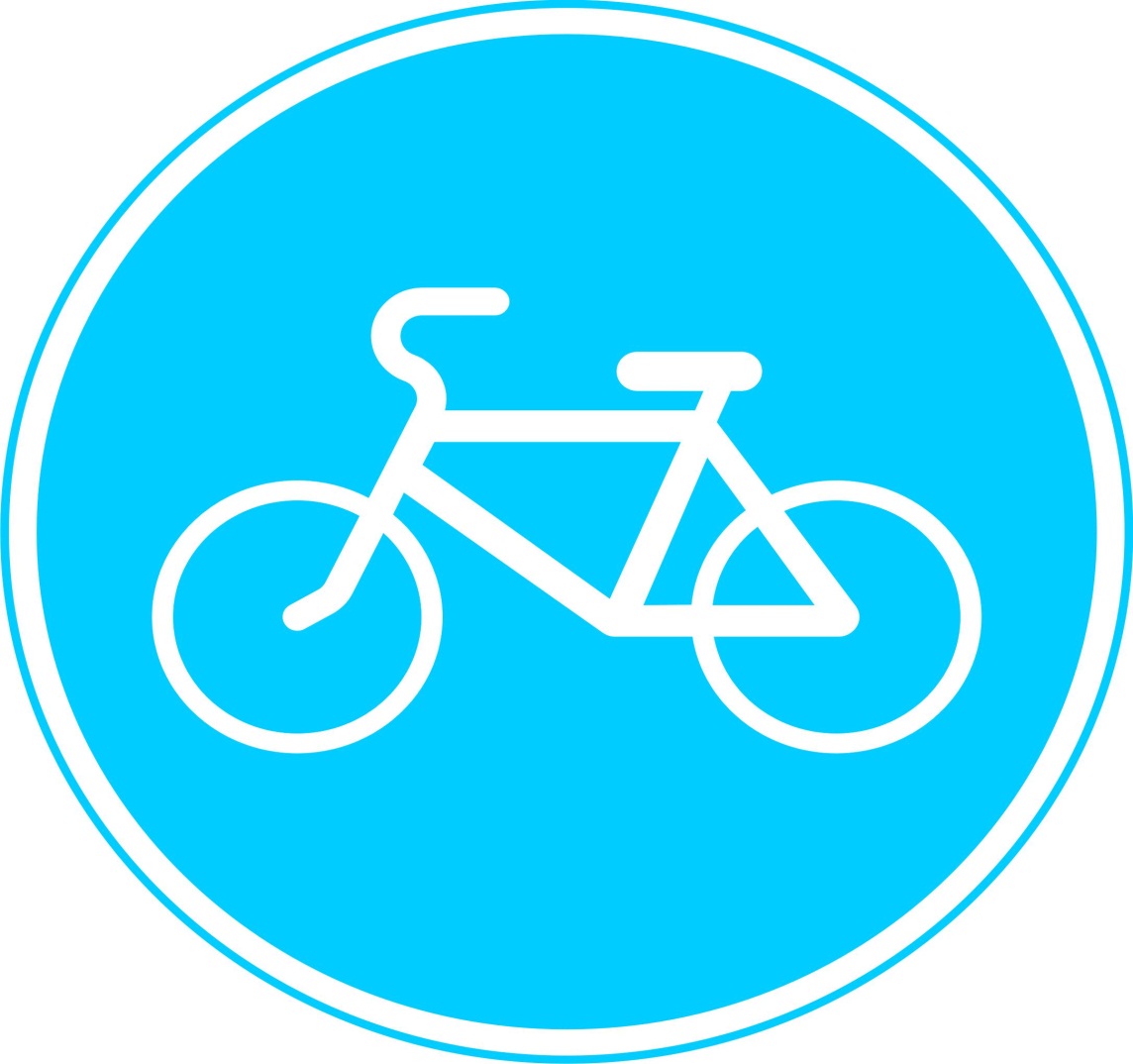 Велосипедная дорожка
Безопасный маршрут «ДОМ-ШКОЛА-ДОМ»
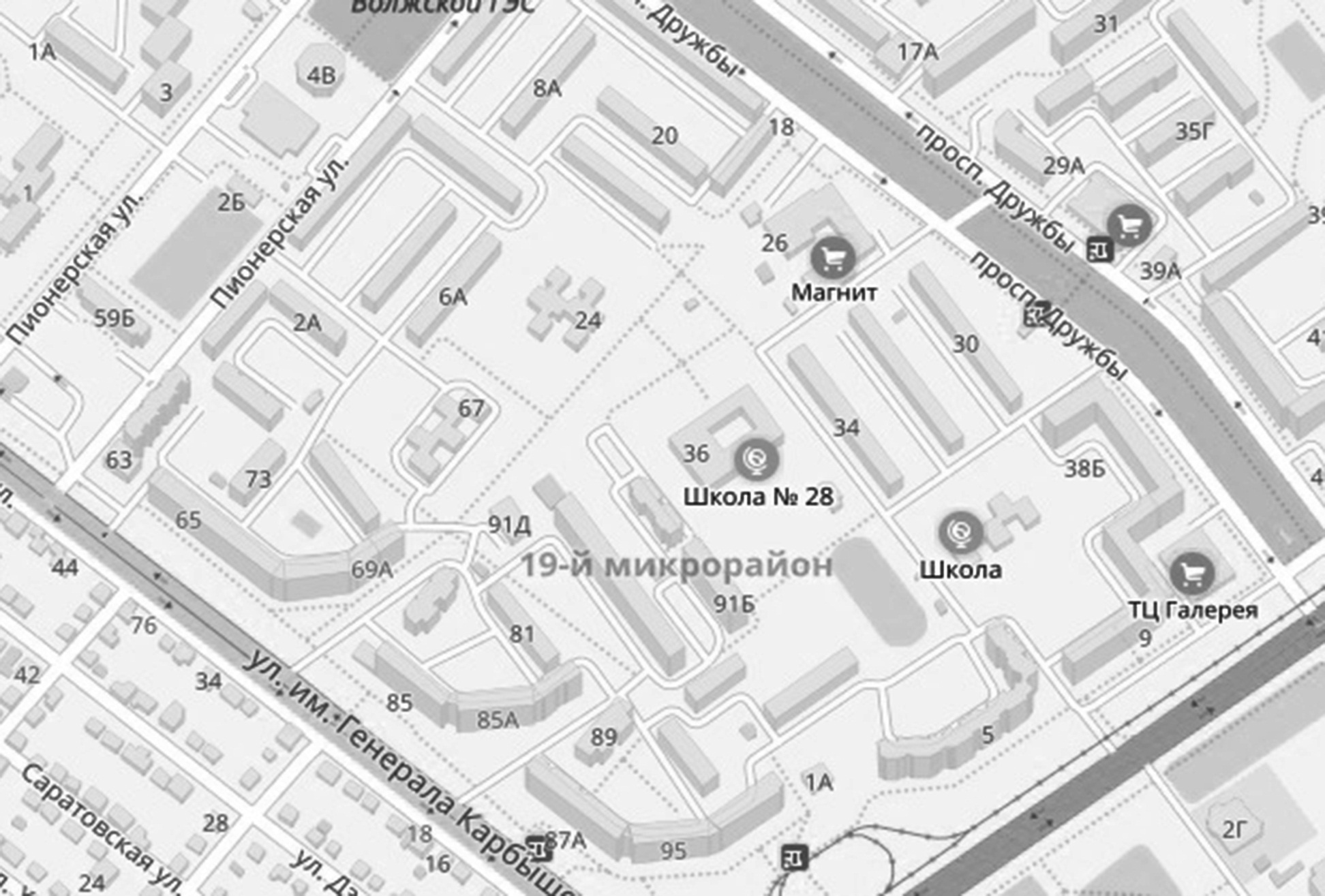 Правило 1: пешеходы должны ходить только по …тротуару. И идти по нему нужно,   придерживаясь правой стороны, чтобы не сталкиваться со встречными людьми.
Правило 2:  где попало и как попало дорогу переходить нельзя! А где можно переходить улицу?...  по пешеходным переходам, где знак переход
Правило 3:  правильно переходить дорогу  на перекрёстке помогает светофор. Красный свет:  стой и жди, а зелёный иди. Будь внимателен при переходе. Сначала посмотри нет ли машин впереди.
Правило 4: Не отвлекайся в пути: не разговаривай с друзьями, по телефону.
Правило 5 важное очень: Переходи дорогу только со взрослыми, родителями.
Рефлексия
Для чего и зачем надо знать правила и знаки 
дорожного движения? 
Что вспомнили?
Что было самым главным?
Что интересного узнали сегодня на занятии?
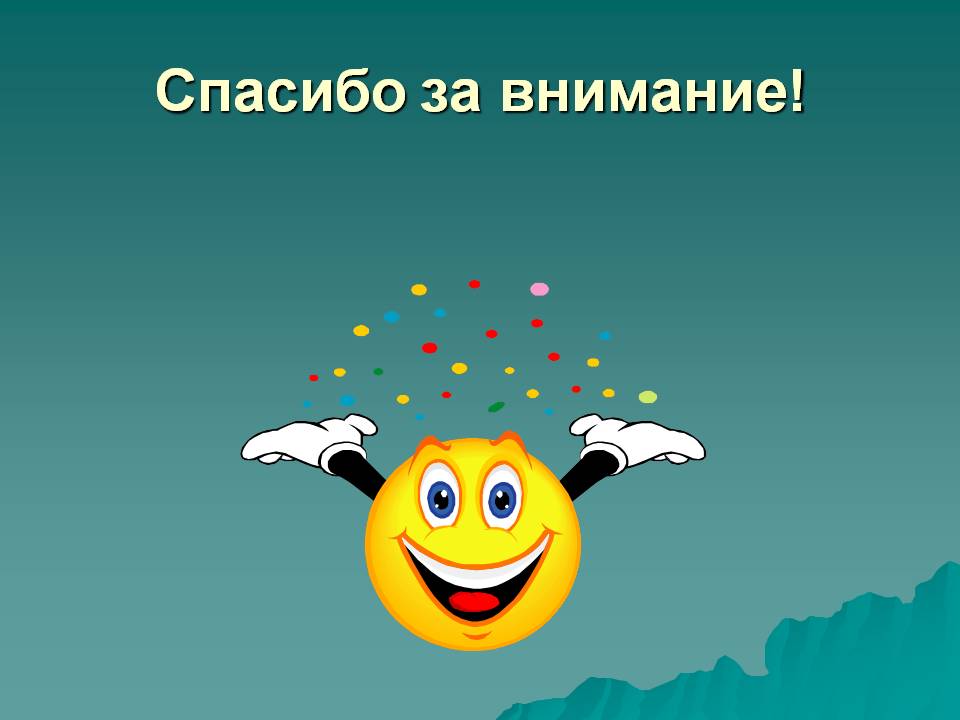 Скачано с www.znanio.ru